Java Networking
Yoshi
期中考成績分佈
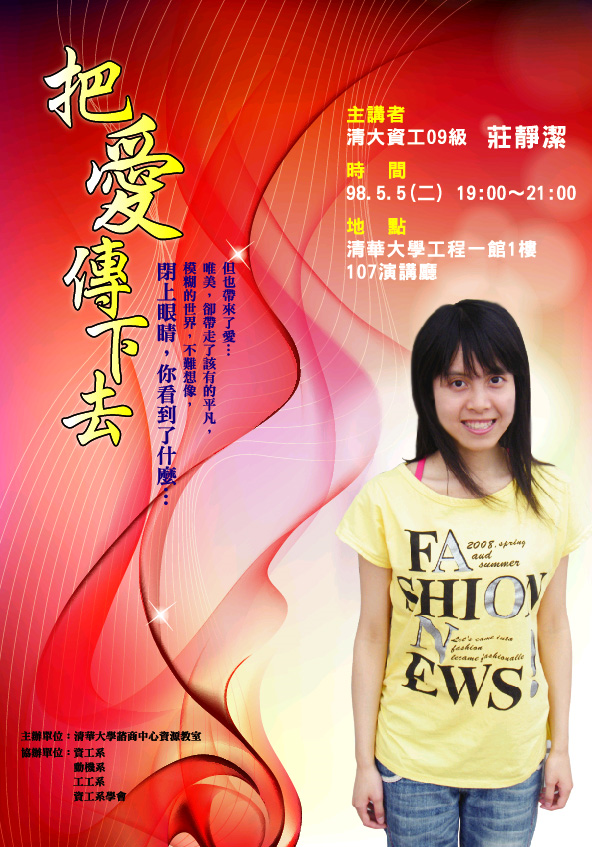 What we have learnt before
Java I/O
Decorator pattern (Very important!)
Use java.net.Socket to connect to a server
Have you tried it?
A Case Study
Let’s implement a Tiny HTTP Server
First, we have to know something about HTTP protocol
http://en.wikipedia.org/wiki/HTTP
Tiny HTTP Server
Method outline
startServer
Waiting for client request
makeGUI (Not important here)
Draw a close button on the screen
processClient
Handle the HTTP Request
release
Release the port 80
main
Check the source code!
Tiny HTTP Server
What’s the problem with this version?
How many connections can it handle at the same time?
Threadless
Wait for connection
Handle
Threaded Version
Review java.lang.Thread and java.lang.Runnable
Remember that we have two ways to create threads!
Why?
Check the source code!
What the difference parts?
Threaded
New Thread!
Wait for connection
New Thread!
New Thread!
Can we make it better?
Can we run web-based application?
PHP, ASP, JSP…etc
Is it hard?
We have a competitor
Jetty
http://www.mortbay.org/jetty/
Tools
Firefox add-on plug-in
HttpFox
Wireshark (known as Ethereal before)
Summary
java.io.*
http://java.sun.com/j2se/1.5.0/docs/api/java/io/package-summary.html
java.net.*
http://java.sun.com/j2se/1.5.0/docs/api/java/net/package-summary.html
Check it out!
Exercise
Expand the functionalities of this Tiny HTTP Server